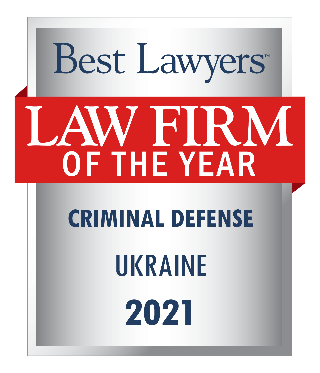 ЮРИДИЧНА ФІРМА РОКУ 
З КРИМІНАЛЬНОГО ПРАВА

Best Lawyers 2021
«Правоохоронні тренди» 
банківського ринку
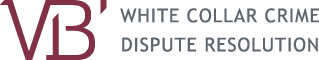 Фонд гарантування – ключовий постачальник кримінальних проваджень
5 692
заяв про злочини.
374 925 млн грн.
Загальна сума збитків
31
повідомлення про підозру.
39.
Направлено справ в суд
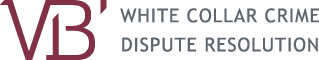 ЗОНА ТИСКУ! 
спеціалізовані підрозділи поліції, СБУ, НАБУ
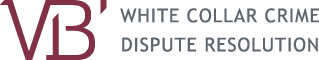 Ключові провадження року
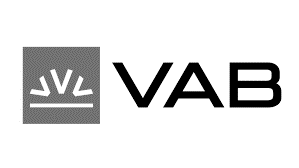 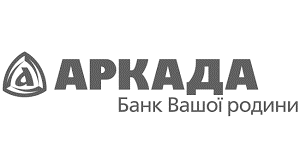 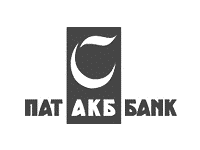 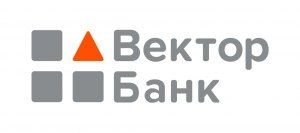 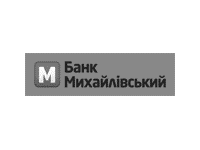 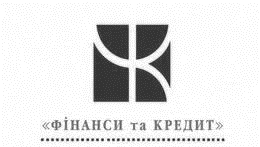 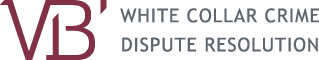 Коло інтересів:
Питання виділення рефінансування.
Операції з інсайдерами. 
Дисконт при уступках. 
Достатність і якість забезпечень.
Халатність при оформленні активних операцій банку і т. д.
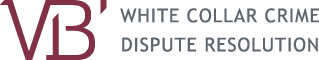 Ключова цільова аудиторія:
Акціонери.

Топ-менеджмент.

Залучені в операції менеджери.
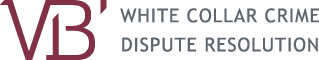 ПРОФЕСІОНАЛІЗМ правоохоронців 
ЗНАЧНО ЗРІС
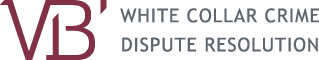 Міжнародне співробітництво:
Арешти активів в іноземних банках.

Заміна принципу взаємності на принцип ініціативності.

Широка географія співпраці.
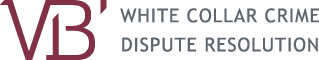 Основні складнощі:
Комплексність.

Мультитранзакційні міжнародні кейси.
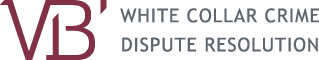 5 правил, що зменшать ризики:
Суворе дотримання статуту та положень.

Легалізація «заочних» засідань.

Виключення оціночних категорій з методологічних документів.

Реакція на індивідуальні акти НБУ.

Спеціальна експертиза бізнес-процесів банку.
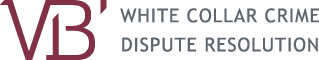